Nutrição na saúde da mulher
Palestrante
Cleunice da Silva Castro 
Nutricionista. 
Pós-graduanda em Especialização em Alimentação e Nutrição: Enfrentamento do
Sobrepeso e da Obesidade pela Universidade Federal de Santa Catarina.
Pós-graduada em Gestão em Saúde pela Universidade Federal de São João Del Rey
(2019). 
Pós-graduada em Nutrição Clínica: Metabolismo, Prática e Terapia Nutricional pela
Faculdade Estácio de Sá (2018). 
Graduada em Nutrição pela Pontifícia Universidade Católica de Minas Gerais (2012). 
Experiência como Nutricionista Responsável Técnica do Hospital Santa Casa de Santa
Bárbara (2014 a 2018) sendo responsável pelo SND, Clínica e Asilo do hospital.
Experiência com saúde pública (20/02/2014/atual) 
Atualmente atua como no NASF de  Belo Horizonte.
Nutrição na saúde da mulher
Alimentação saudável 

Manutenção do peso

Saúde + bem estar + prevenção
Qual a sua motivação
Ciclos / TPM / TDPM
SOP
Endometriose
Climatério
Orientações gerais
Qual a sua motivação
Ciclos 
Fisiologicamente o ciclo é dividido em cinco fases:
Menstrual
Folicular
Ovulatória
Lútea 
Pré-menstrual
Primeira fase do ciclo
Segunda fase do ciclo
Nutrição na saúde da mulher
Desequilíbrios hormonais

Alteração na ritimicidade do ciclo

Problemas de saúde da mulher
Nutrição na saúde da mulher
Alimentação 
saudável 
pode 
te 
ajudar
TPM e TDPM
Existem diferenças entre eles e devem ser tratados de forma diferente.
TPM: tensão pré menstrual - É um conjunto de sensações que ocorre cerca de 10 dias antes do início do próximo ciclo menstrual. De acordo com dados do Ministério da Saúde, atinge mais de 70% das mulheres brasileiras. 
Diagnóstico: feito a partir da presença de pelo menos um sintoma físico e pelo menos um sintoma emocional.
TPM
Caracterizada  por um conjunto de sintomas físicos, emocionais e comportamentais
Sintomas físicos
Mudança no padrão  alimentar e no apetite; distensão abdominal
Sensibilidade ou edema mamário; dor de cabeça; dores articulares ou muscular; edema de extremidades, ganho de peso, sintomas gastrointestinais e dor abdominal
 Sintomas Eemocionais e comportamentais
Explosão de raiva ou choro; ansiedade, confusão, astenia, irritabilidade, retraimento social, insônia, mudanças no desejo sexual.
TPM
Tipo A - ansiedade: sintomas de irritablidade e ansiedade
Tipo C – compulsão por doces: sintomas de aumento do apatetite, cefaleia, compulsão por doces e carboidratos.
Tipo D – depressão: sintomas de melancolia, tristeza e depressão. 
Tipo H – hiperhidratação: ganho de peso, dor nos seios, sudorese e inchaço.
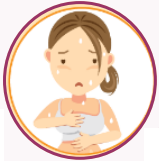 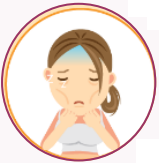 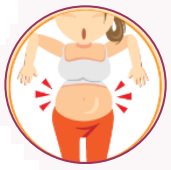 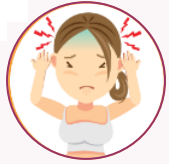 TDPM
Transtorno disfórcio pré-menstrual  (forma mais grave da TPM).  
Diagnóstico: trata-se de um transtorno psiquiátrico e o diagnóstico é feito por um psiquiatra.
Alguns sintomas: humor deprimido; sentimentos de falta de esperança ou pensamentos autodepreciativos; acentuada ansiedade, tensão , sentimento de estar com os nervos a flor da pela; instabilidade afetiva acentuada; raiva ou irritabilidade persistente e acentuadas ou conflitos interpessoais aumentados, diminuição do interesse pelas atividades habituais; sentimento subjetivo de dificuldade em concentrar-se; letargia, fadiga fácil ou acentuada, falta de energia; acentuada alteração do apetite, excessos alimentares ou avidez por determinados alimentos; hipersonia ou insônia; sentimento subjetivo de descontrole emocional; outros sintomas físicos, como sensibilidade ou inchaço das mamas, cefaleia, dor articular ou muscular, sensação de inchaço geral” e ganho de peso.
SOP
É uma das condições clínicas mais comuns dentre as disfunções endócrinas que afetam mulheres em idade reprodutiva. Sua prevalência varia de 6 a 16% . A sua etiologia ainda permanece uma incógnita, tendo em vista que vários fatores podem estar envolvidos.
A sua relação com os desvios do metabolismo lipídico e glicídico tem sido alvo de muitos estudos, pois hoje a SOP é vista como uma doença metabólica, com todas as suas implicações. Dessa forma, o foco deixou de ser exclusivamente o sistema reprodutor, mas sim o organismo como um todo.
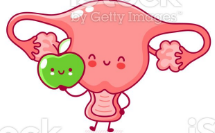 SOP – apresenta quatro fenótipos
Fenótipo A: também conhecido como fenótipo completo ou clássico
	hiperandrogenismo
	disfunção ovulatória
	cistos no ovário
Fenótipo A: também conhecido como fenótipo clássico
	hiperandrogenismo
	disfunção ovulatória
	cistos no ovário
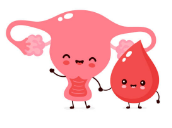 SOP – apresenta quatro fenótipos
Fenótipo C: também conhecido como fenótipo completo ou clássico
	hiperandrogenismo
	disfunção ovulatória
	cistos no ovário
Fenótipo A: também conhecido como fenótipo ovulatório
	hiperandrogenismo
	disfunção ovulatória
	cistos no ovário
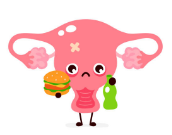 SOP
Portadoras de SOP têm maior risco para desenvolver: 
Obesidade 
Doenças cardiovasculares 
Infertilidade 
Diabetes mellitus tipo 2
Esteatose hepática 
Apneia do sono
Depressão 
Câncer de endométrio
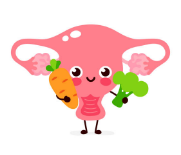 Endometriose
Doença inflamatória, dependente de estrogênio e definida pela presença de tecido semelhante ao endométrio em órgãos como bexiga, ovários, trompas e intestino.
Principal característica é a DOR pélvica crônica, cólicas instestinais intensas associadas ao período menstrual e dor na relação sexual.
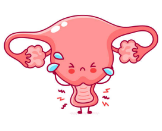 Climatério
Segundo a Organização Mundial da Saúde (OMS), o climatério é uma fase biológica da vida da mulher, que compreende a passagem entre o período reprodutivo para o não reprodutivo e está ligado a uma representação social muito forte, por ser considerado um período de intensas modificações.
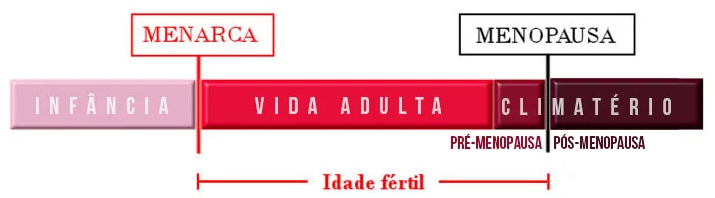 Climatério
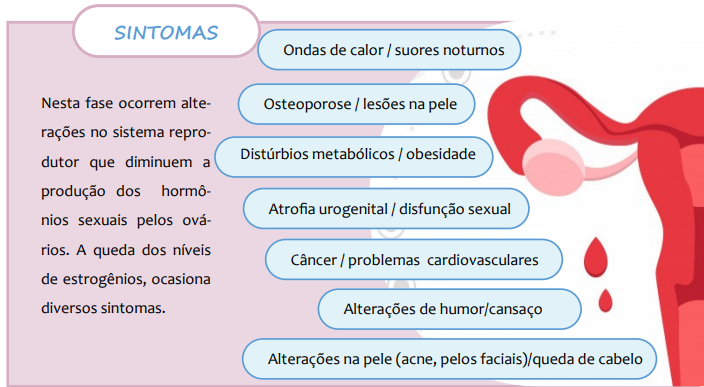 Nutrição na saúde da mulher
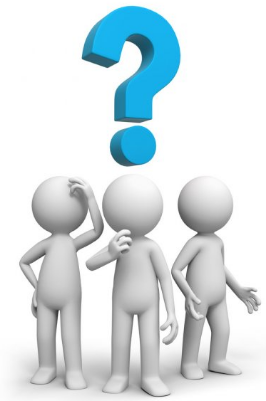 Nutrição na saúde da mulher
Para todas as condições clínicas:
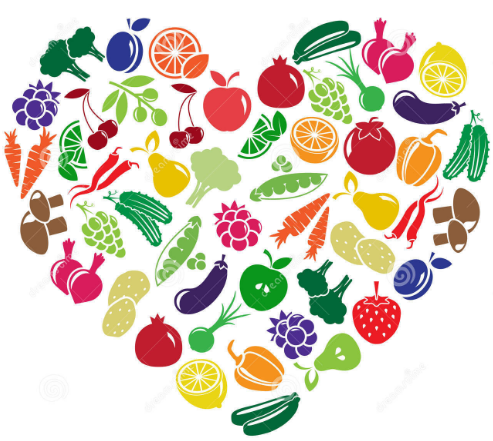 Nutrição na saúde da mulher
Para todas as condições clínicas:
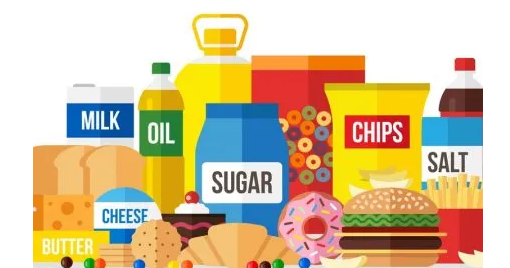 Nutrição na saúde da mulher
Para todas as condições clínicas:
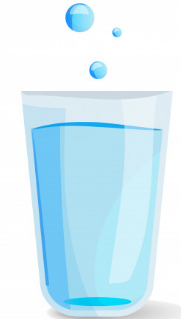 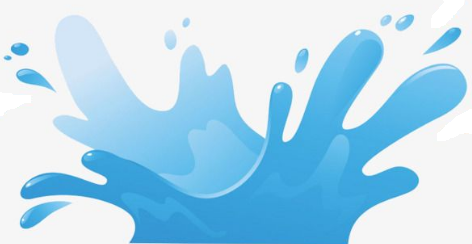 Nutrição na saúde da mulher
Para todas as condições clínicas:
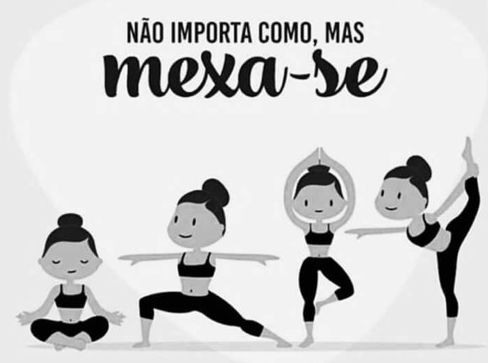 Nutrição na saúde da mulher
Endometriose: própolis, clorela ou spirulina, chás (verde, uxi amarelo, unha de gato), frutas roxas (mirtilo, framboesa, açaí, amora, uva), vegetais alaranjados, fontes de vitamina C, açafrão e pimenta, ômega 3 rico em EPA, gengibre, brássicas (couve, repolho, brócolis, couve, flor, nabo, rabanete).

SOP:controlar o consumo de CHO simples, reduzir consumo de gorduras saturadas, melhorar consumo de ômega 3, reduzir a exposição a disruptores endócrinos como bisfenois presente no plástico, praticar atividade física de forma regular, vitamina D (exposição solar, ovo, óleo de fígado de bacalhau, peixes gordurosos (atum e salmão), leite e derivados, alimentos fortificados e shitake.
Nutrição na saúde da mulher
TPM: aumentar consumo de cálcio (vegetais de folhas verde-escuras - couve e brócolis -, leite e derivados), magnésio (cereais integrais, folhosos verde-escuros, grão-de bico, arroz, quinoa, nozes, castanha do pará e brotos germinados), ÔMEGA 3 (óleo de peixe do mar, salmão, atum, linhaça e oleaginosa), vitamina C (kiwi, caju, acerola, abacaxi, limão, morango, laranja e goiaba), VITAMINA B12(carnes vermelhas, frango, peixe e frutos do mar).  

Climatério: vitamina E  (gérmen de trigo, aveia, carnes, feijão, ervilha e cereais integrais, triptofano (leite e derivados, banana), Vitamina C: (frutas cítricas).
Outros hábitos saudáveis
Alimentação saudável

		Exercício físico

			Sono de qualidade

				Gerenciamento do estresse

					Saúde mental
 
						Atividades de lazer
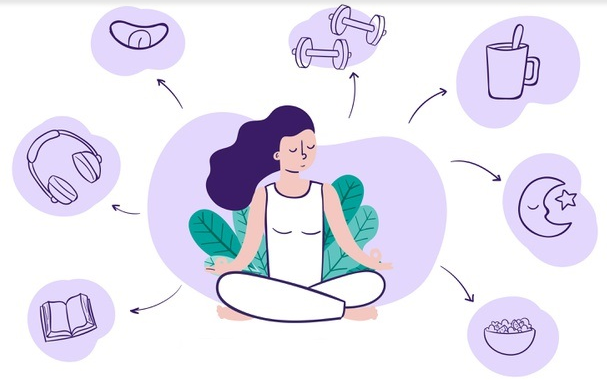 A Unimed BH agradece e deseja a todos um excelente dia com muita saúde e bem-estar!